TITLE :
SUB TITLE :
AGENCY/SCHOOL/UNIVERSITY/POLYTECHNIC/COLLEGE
INNOVATION PROJECT
INTRODUCTION
INNOVATION PROJECT
1
PRODUCT DESCRIPTION
What is your idea? Please include mock-up / images / diagrams that explains your idea.
What problem are you solving
What is the innovation value in your product?
INNOVATION PROJECT
2
APPLICATION
Something that is innovative is new and original.
Introduces changes and new ideas.
Using or showing new methods, ideas, etc.
INNOVATION PROJECT
3
OBJECTIVE
What are the objectives of process innovation project?
Why it’s important?
INNOVATION PROJECT
4
MARKET POTENTIAL
How much costing for this idea?
Are you able to produce a complete prototype?
Are you able to go to market with this completed prototype?
INNOVATION PROJECT
5
GENUINELY
Is Your Idea Original?
Is Your Idea Feasible?
Does Your Idea Address an Issue or a Challenge?
Does Your Idea Will Keep the World Moving Forward?
INNOVATION PROJECT
6
PRODUCT PICTURE
Product Innovation (Pictures & Video)
INNOVATION PROJECT
7
OUR TEAM
Who are your team members?
What are their experience related to this idea?
What are their roles in this project?
INNOVATION PROJECT
8
XXXXX
INNOVATION PROJECT
9
XXXXX
INNOVATION PROJECT
10
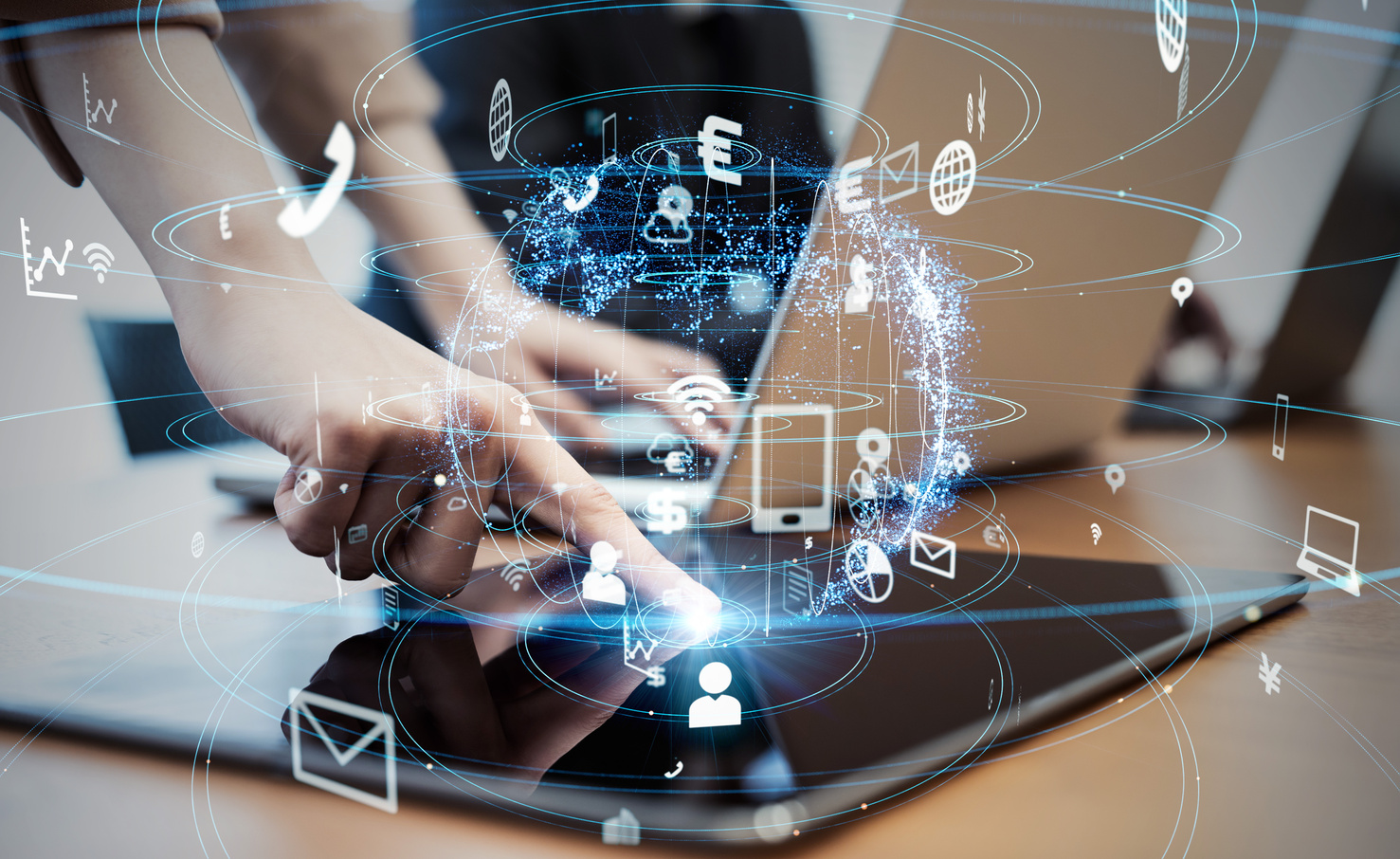 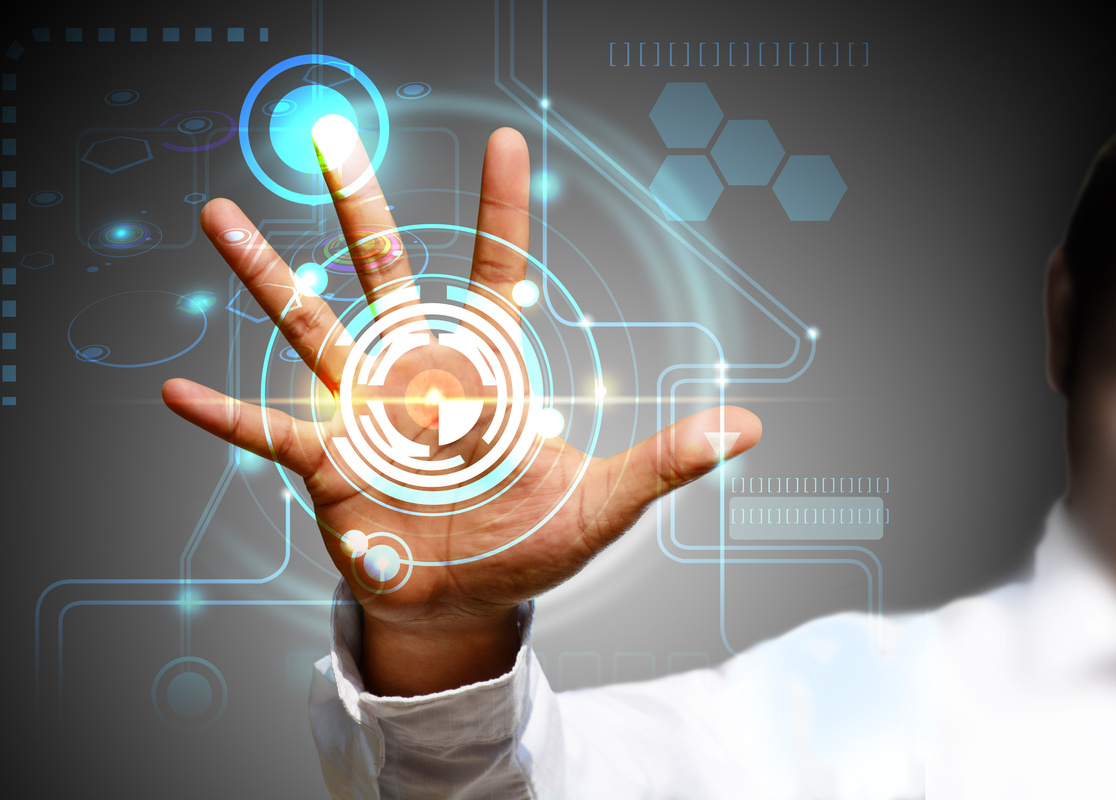 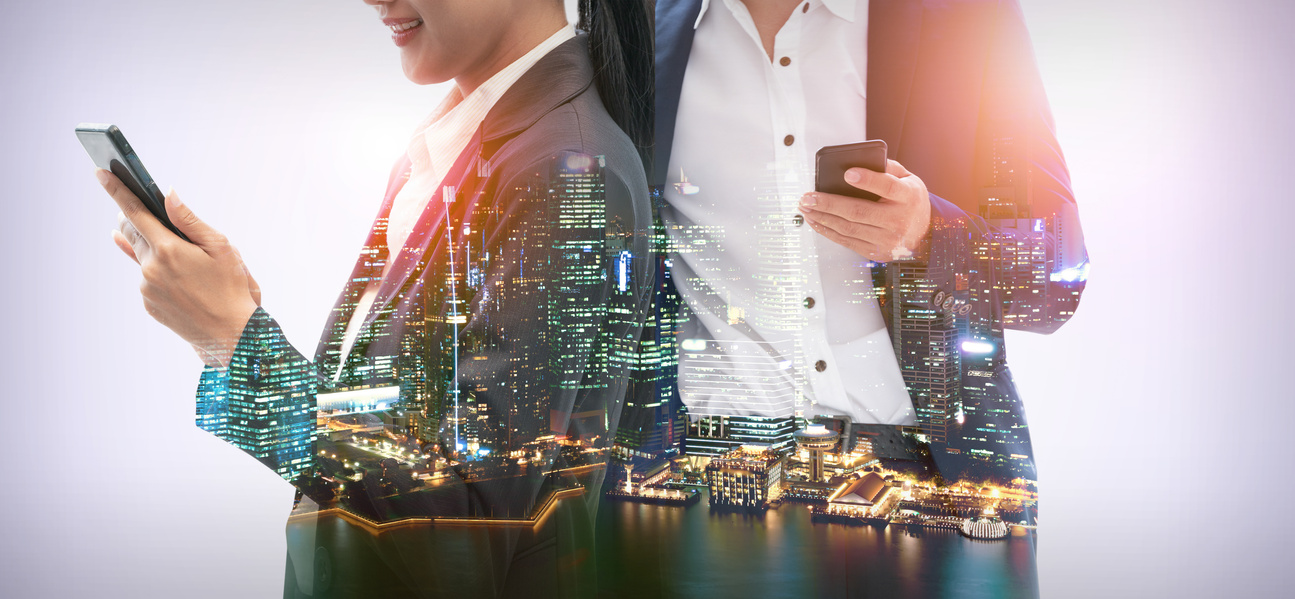 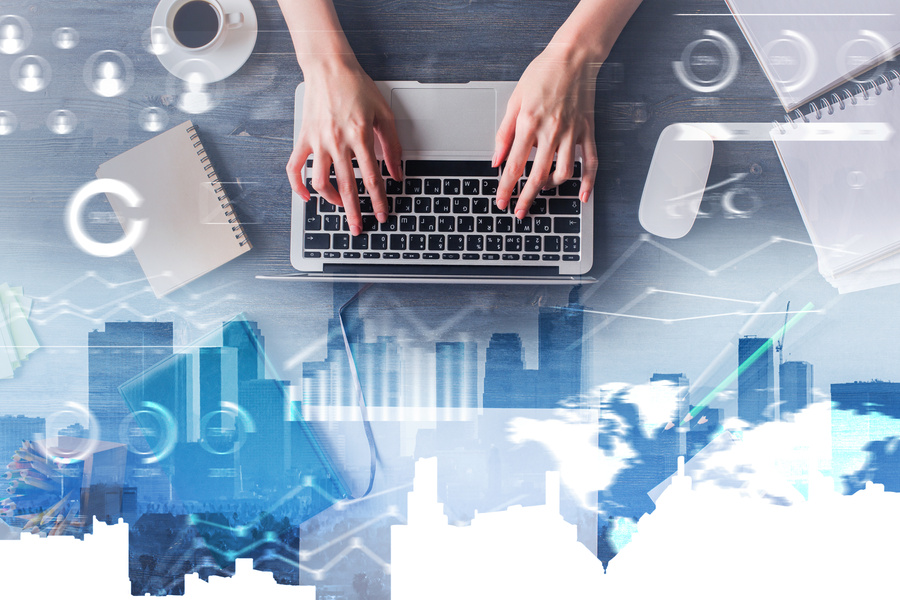 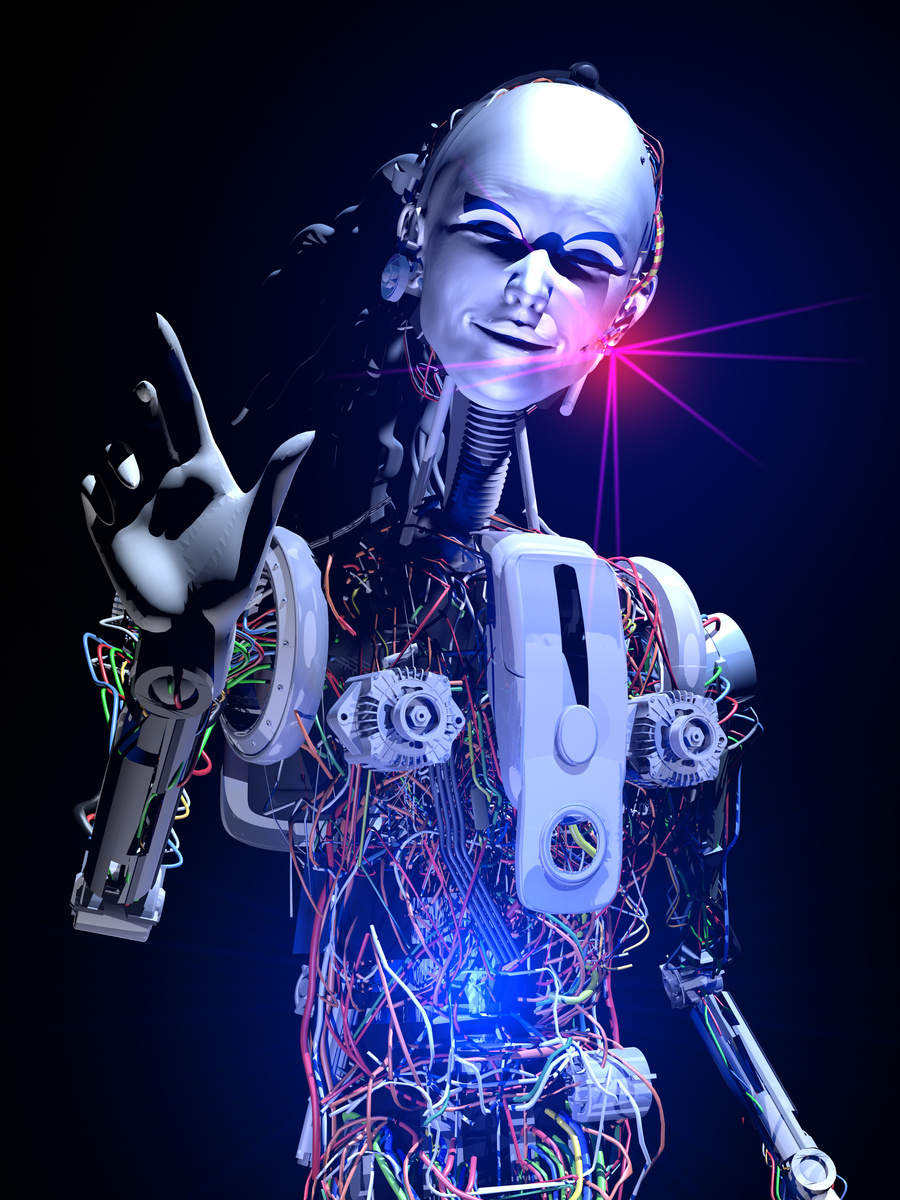 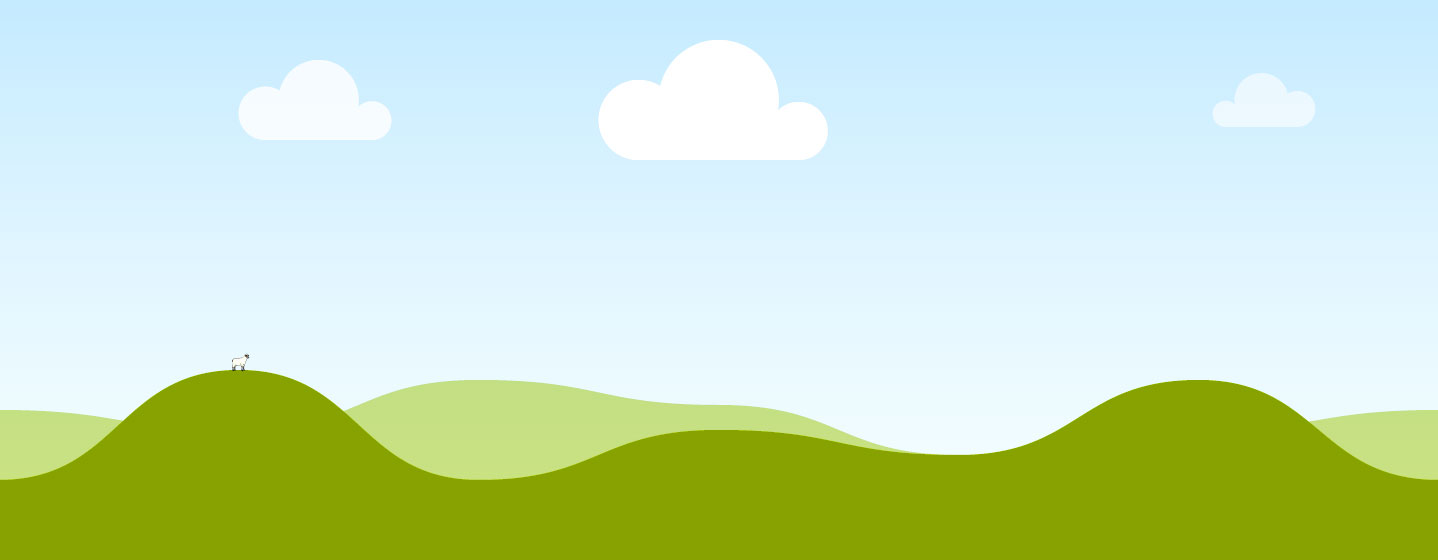 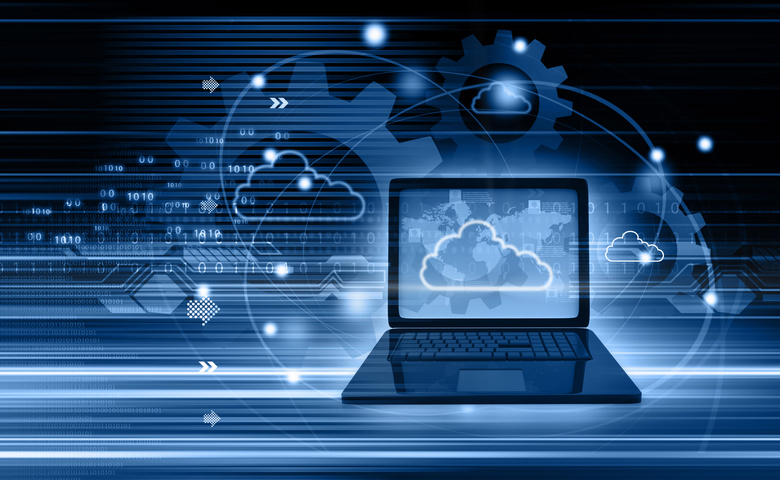 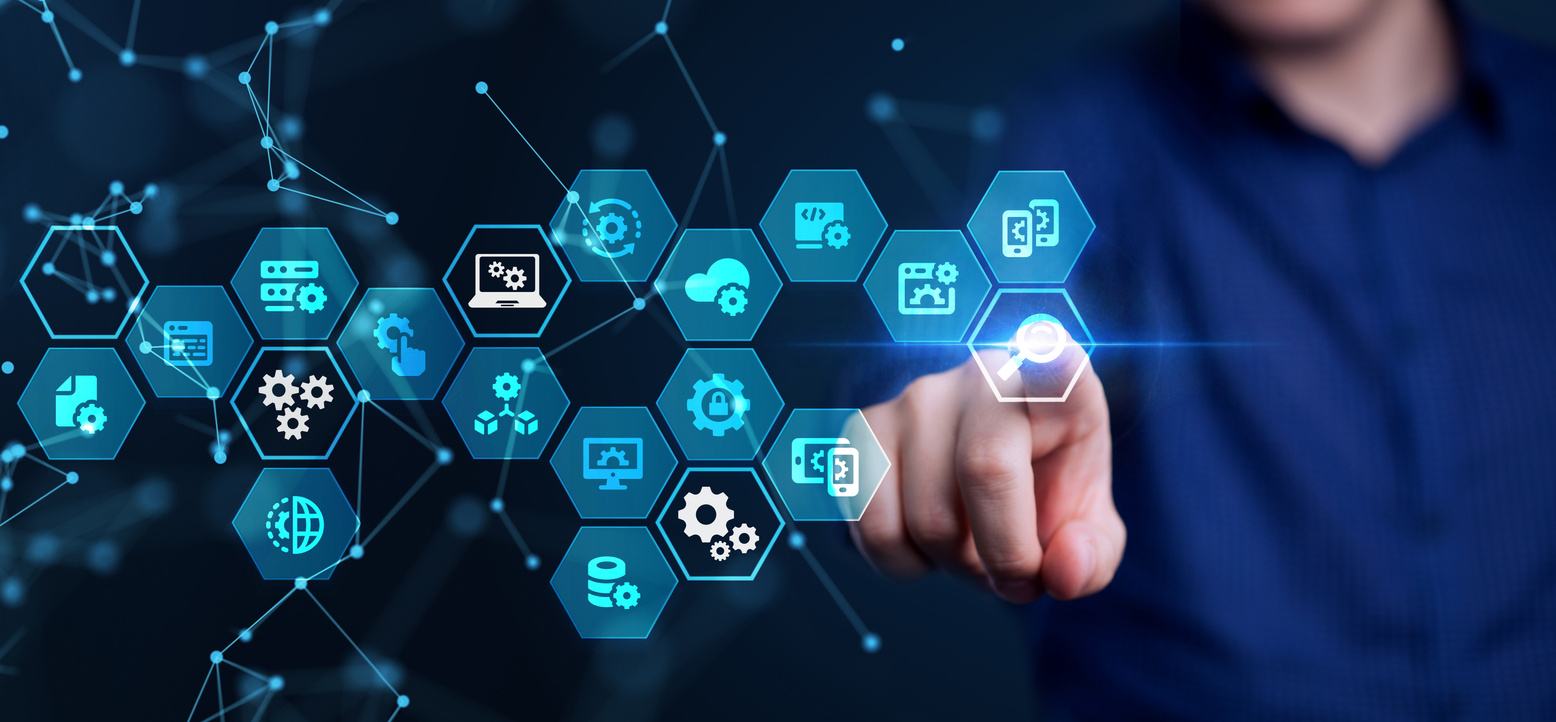 That’s all for today....
THANK YOU